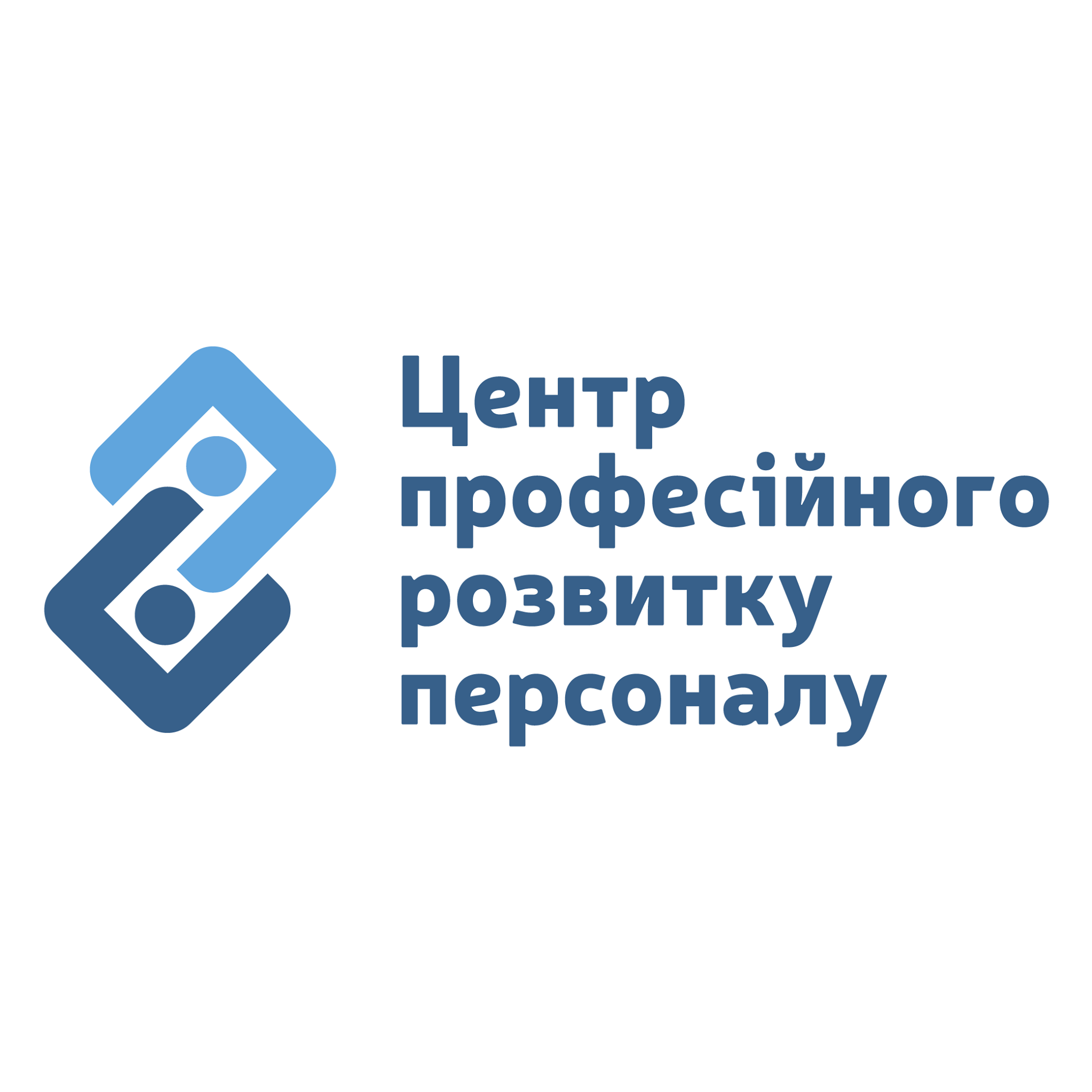 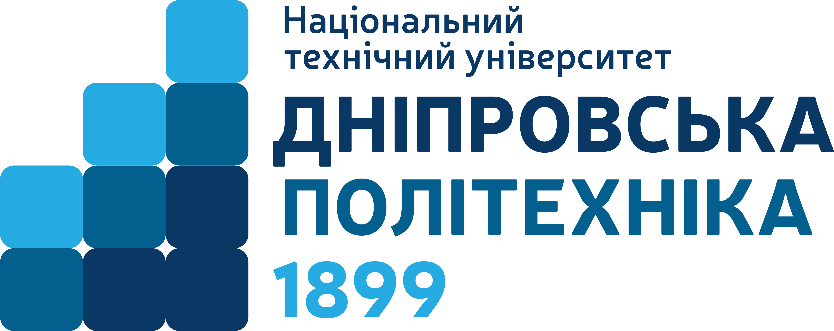 «АКРЕДИТАЦІЯ ОСВІТНІХ ПРОГРАМ ВІД А ДО Я: ПРАКТИЧНІ КЕЙСИ»
Кейс «Акредитація  освітніх програм як зовнішнє забезпечення якості вищої освіти»
Кейс «Кадрові вимоги щодо провадження освітньої діяльності відповідно до Ліцензійних умов провадження освітньої діяльності»

спікер: начальник навчально-методичного відділу                             Юлія ЗАБОЛОТНА
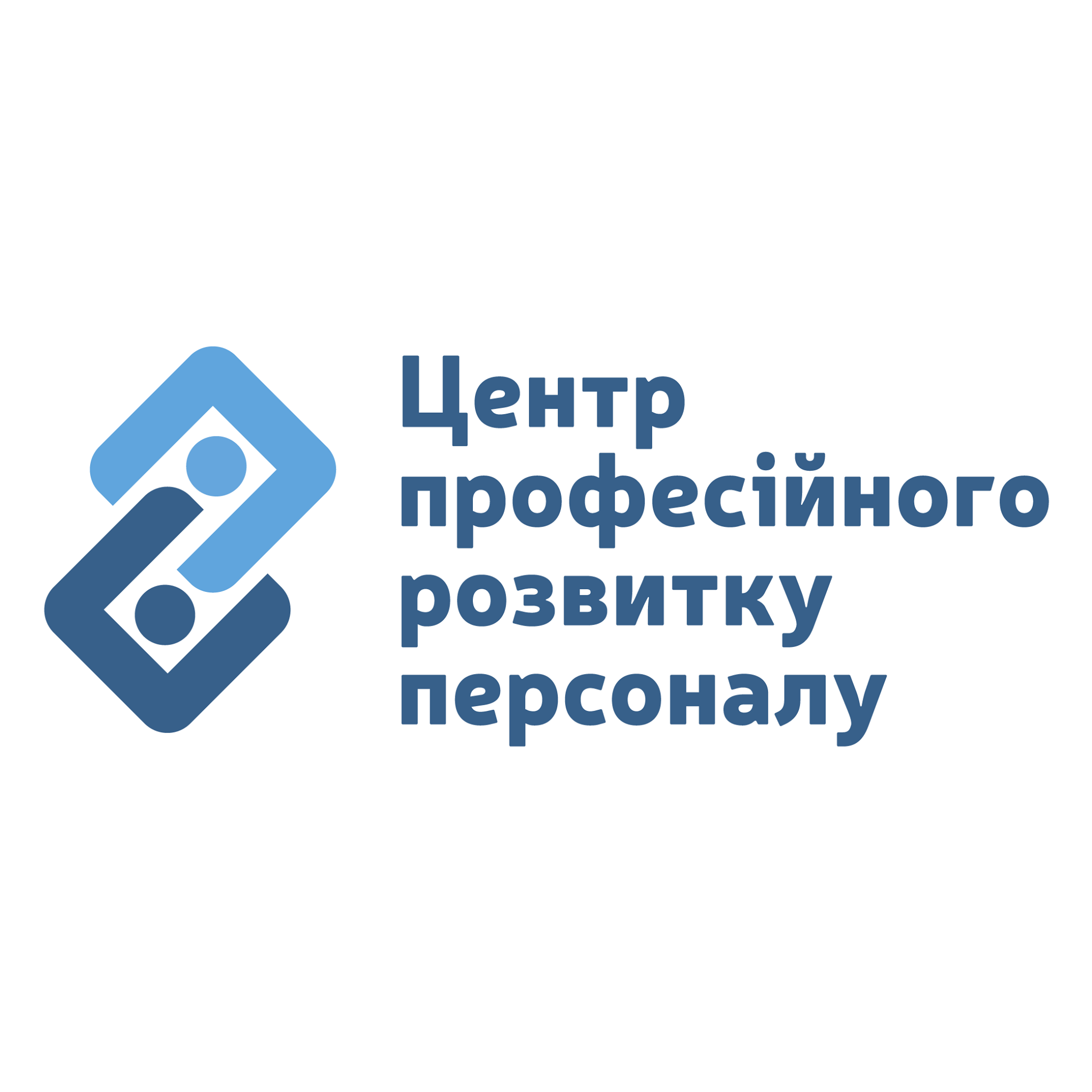 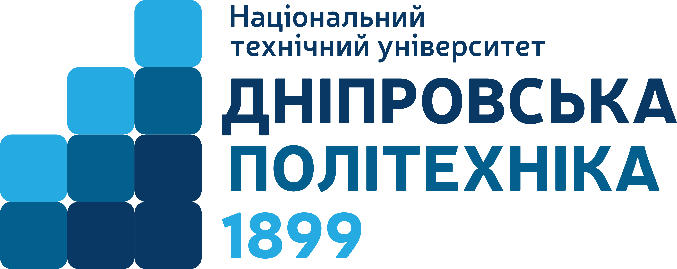 «АКРЕДИТАЦІЯ ОСВІТНІХ ПРОГРАМ ВІД А ДО Я: ПРАКТИЧНІ КЕЙСИ»
Кейс «Акредитація  освітніх програм як зовнішнє забезпечення якості вищої освіти»


спікер: начальник навчально-методичного відділу                             Юлія ЗАБОЛОТНА
Акредитація освітньої програми
Акредитація освітньої програми – оцінювання якості освітньої програми та освітньої діяльності закладу вищої освіти за цією програмою на предмет відповідності стандарту вищої освіти, спроможності виконання вимог стандарту, а також досягнення заявлених у програмі результатів навчання відповідно до критеріїв оцінювання якості освітньої програми.

Мета акредитації освітньої програми:
встановлення відповідності якості освітньої програми та освітньої діяльності за цією програмою визначеним критеріям;
допомога закладам вищої освіти у визначенні сильних і слабких сторін освітньої програми та освітньої діяльності за цією програмою;
надання усім заінтересованим сторонам інформації про якість освітньої програми та освітньої діяльності за освітньою програмою;
посилення довіри до вищої освіти в Україні;
сприяння інтеграції українських закладів вищої освіти до Європейського простору вищої освіти.
Гарант освітньої програми
Гарант освітньої програми - науково-педагогічний або науковий працівник НТУ «ДП» призначається наказом ректора з метою організації діяльності щодо розроблення, впровадження, реалізації, перегляду та моніторингу освітньої програми, а також для забезпечення і контролю якості підготовки здобувачів вищої освіти за відповідною освітньою програмою.
Діяльність гаранта регламентовано Положенням про гаранта освітньої програми Національного технічного університету «Дніпровська політехніка» http://surl.li/aqusq 
Вимоги до гаранта освітньої програми: 
– працює за основним місцем роботи в університеті на посаді науково-педагогічного або наукового працівника; 
– має науковий ступінь та/або вчене звання за відповідною чи спорідненою до освітньої програми спеціальністю або належний досвід роботи в галузі; 
– не є гарантом іншої освітньої програми.
2
Гарант освітньої програми
Гарант освітньої програми несе відповідальність за якість та унікальні конкурентні переваги освітньої програми.

Гарант освітньої програми за своїми функціональними обов’язками відповідає за реалізацію освітньої програми на всіх її етапах та під час проведення акредитації, яка здійснюється за вимогами Національного агентства із забезпечення якості вищої освіти.

Гарант освітньої програми реалізує вказані завдання у межах робочого часу науково-педагогічного працівника та зазначає в індивідуальному плані як методичну та організаційну роботу відповідно до Норм часу з планування та обліку навчальної, методичної, наукової та організаційної роботи науково-педагогічних працівників Національного технічного університету «Дніпровська політехніка».
Процедура акредитації освітньої програми
ЗАКЛАД ВИЩОЇ ОСВІТИ
Започатковує освітню програму та забезпечує освітню діяльність за нею
Вдосконалює освітню програму
Планує акредитацію, як процедуру зовнішнього забезпечення якості освіти
Здійснює необхідні заходи в межах акредитаційної процедури:
інформує про намір акредитувати освітню програму;
готує та подає заяву про проведення акредитації, відомості самооцінювання;
співпрацює з експертною групою (ЕГ) 	
Має право дати відповідь на звіт ЕГ та проєкт висновку галузевої експертної ради (ГЕР)
Має право брати участь в засіданні ГЕР та НАЗЯВО
Має право апелювати щодо рішення НАЗЯВО
РЕЗУЛЬТАТ:  отримання сертифікату про акредитацію ОП
		  отримання рекомендацій для вдосконалення ОП
Процедура акредитації освітньої програми
ЕКСПЕРТНА ГРУПА
Вивчає відомості самооцінювання та інші документи акредитаційної справи
Формує програму візиту та погоджує її із закладом вищої освіти
Здійснює візит до закладу вищої освіти
Має право брати участь у засіданні ГЕР та НАЗЯВО	

РЕЗУЛЬТАТ:  надання рекомендацій ЕГ для покращення ОП
			
ГАЛУЗЕВА ЕКСПЕРТНА РАДА
Аналізує відомості самооцінювання, звіт експертної групи та інші документи акредитаційної експертизи
Готує експертний висновок галузевої експертної ради
Затверджує експертний висновок галузевої експертної ради на засіданні

РЕЗУЛЬТАТ:  надання рекомендацій ГЕР для покращення ОП
Процедура акредитації освітньої програми
НАЦІОНАЛЬНЕ АГЕНТСТВО ІЗ ЗАБЕЗПЕЧЕННЯ ЯКОСТІ ВИЩОЇ ОСВІТИ
Затверджує графік подання заяв про акредитацію та відомостей самоцінювання
Аналізує акредитаційну справу
Затверджує рішення національного агентства

РЕЗУЛЬТАТ:  	надання сертифікату про акредитацію ОП
			надання рекомендацій для вдосконалення ОП
Корисні матеріали для підготовки до акредитації 
освітньої програми
Положення про акредитацію освітніх програм, за якими здійснюється підготовка здобувачів вищої освіти https://zakon.rada.gov.ua/laws/show/z0880-19#Text 
Нормативні документи щодо акредитації освітніх програм http://surl.li/dlysp 
Форма відомостей самооцінювання освітньої програми https://naqa.gov.ua/wp-content/uploads/2020/01/SAR-form-.pdf 
Порадник щодо заповнення відомостей самооцінювання освітньої програми http://surl.li/dtzql 
База знань НАЗЯВО (WIKI) https://wiki.naqa.gov.ua/ 
Нормативні документи НТУ «ДП» https://www.nmu.org.ua/ua/content/activity/us_documents/
Акредитаційні матеріали за ОП НТУ «ДП», за якими пройдена акредитація https://www.nmu.org.ua/activity/accreditation/
Документи для акредитації
З метою акредитації освітньої програм НТУ «ДП» подає до НАЗЯВО в електронному вигляді, засвідчені кваліфікованим електронним підписом відповідальної особи такі документи для акредитації:

1. Заяву про проведення акредитації освітньої програми2. Відомості про самооцінювання освітньої програми3. Затверджені в установленому порядку освітню програму та навчальний план за цією освітньою програмою
4. Рецензії стейкхолдерів
5. Робочі програми або силабуси обов'язкових навчальних дисциплін
2
Критерії оцінювання освітньої програми
1. Проектування і цілі освітньої програми2. Структура і зміст освітньої програми3. Доступ до освітньої програми та визнання результатів навчання
4. Навчання і викладання за освітньою програмою
5. Контрольні заходи, оцінювання здобувачів вищої освіти та академічна доброчесність
6. Людські ресурси
7. Освітнє середовище та матеріальні ресурси
8. Внутрішнє забезпечення якості освітньої програми
9. Прозорість і публічність
10. Навчання через дослідження (для ОП третього рівня вищої освіти)
Рекомендації до акредитації освітніх програм
Рекомендації до акредитації освітніх програм
Рекомендації до акредитації освітніх програм
Рекомендації до акредитації освітніх програм
Рекомендації до акредитації освітніх програм
Рекомендації до акредитації освітніх програм
Рекомендації до акредитації освітніх програм
Рекомендації до акредитації освітніх програм
Рекомендації до акредитації освітніх програм
Рекомендації до акредитації освітніх програм
Рекомендації до акредитації освітніх програм
Рекомендації до акредитації освітніх програм
Рекомендації до акредитації освітніх програм
Рекомендації до акредитації освітніх програм
Рекомендації до акредитації освітніх програм
Рекомендації до акредитації освітніх програм
Рекомендації до акредитації освітніх програм
Рекомендації до акредитації освітніх програм
Рекомендації до акредитації освітніх програм
Рекомендації до акредитації освітніх програм
Рекомендації до акредитації освітніх програм
Рекомендації до акредитації освітніх програм
Рекомендації до акредитації освітніх програм
Рекомендації до акредитації освітніх програм
Рекомендації до акредитації освітніх програм
ВСЕ БУДЕ УКРАЇНА!!!
Хай Вам щастить! 

Із запитаннями та побажаннями можна звертатися  
до  навчально-методичного відділу